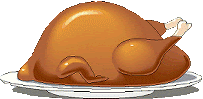 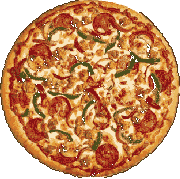 Nazwy potraw i napojów
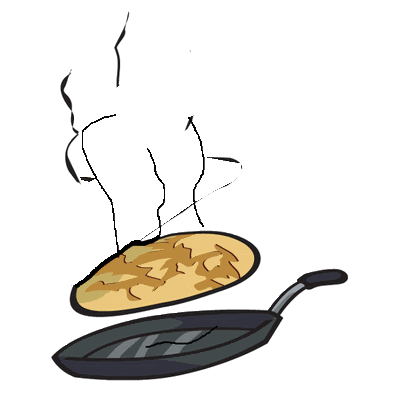 https://www.youtube.com/watch?v=tGPazc5XBiw
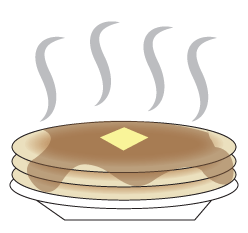 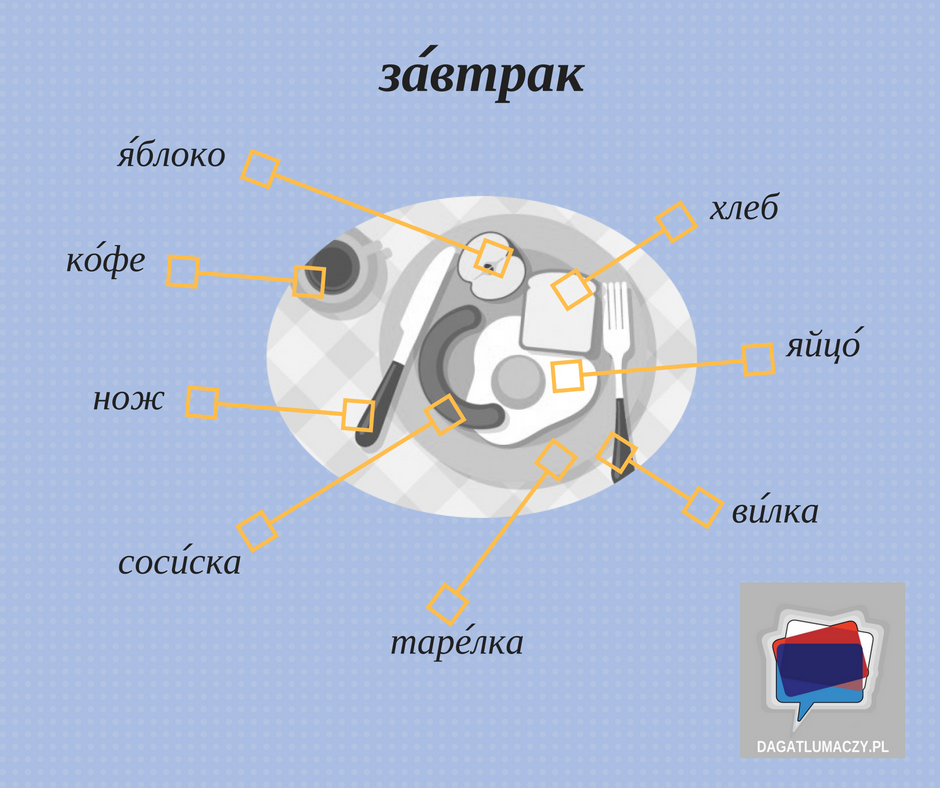 ŚNIADANIE
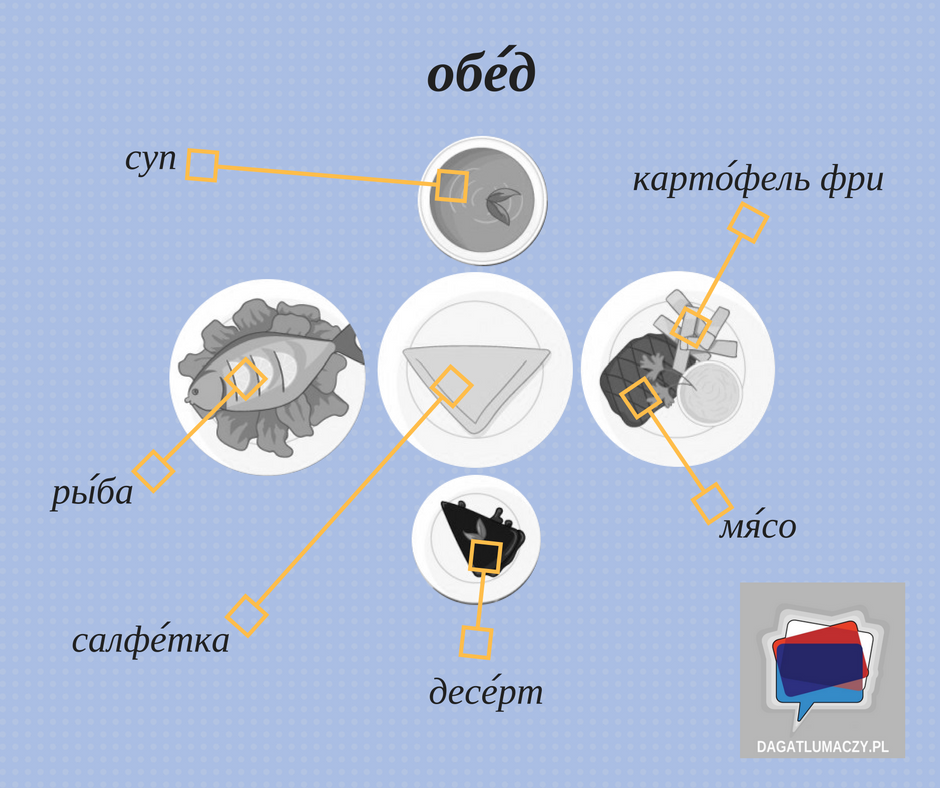 OBIAD
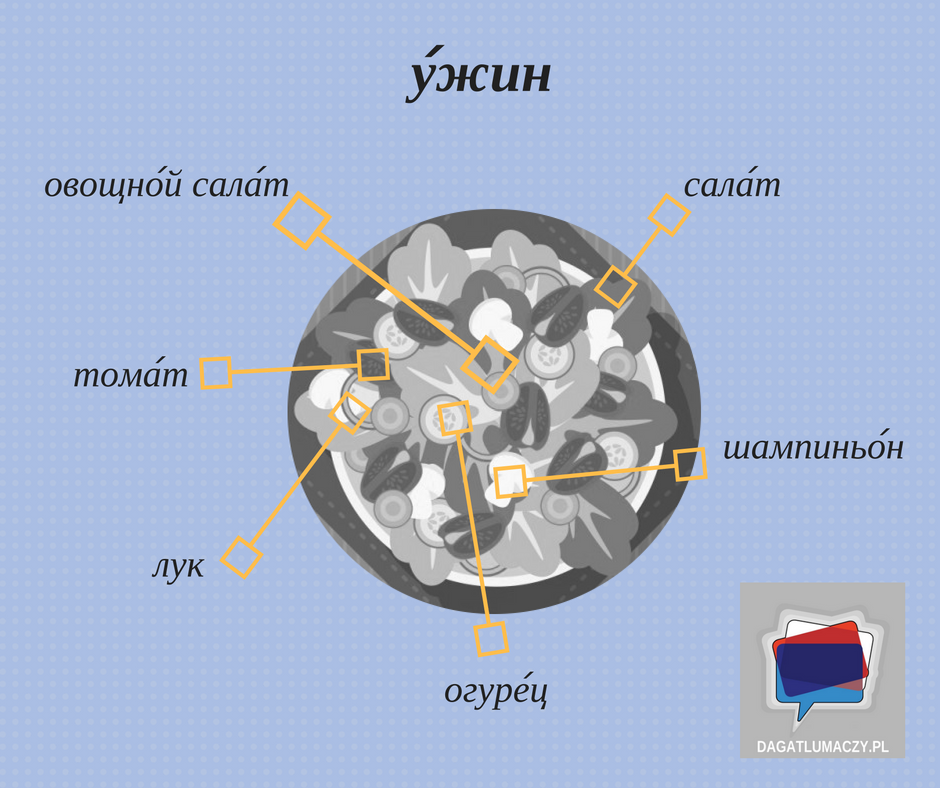 KOLACJA
pomidor
pieczarka
cebula
Czasowniki opisujące czynność jedzenia wspomnianych posiłków to:
 завтракать (jeść śniadanie) 
обедать (jeść obiad) 
ужинать (jeść kolację)
На завтрак я ем сосиски и пью кофе.
На обед люблю есть рыбу.
На ужин я ем салат и пью сок.
завтрак
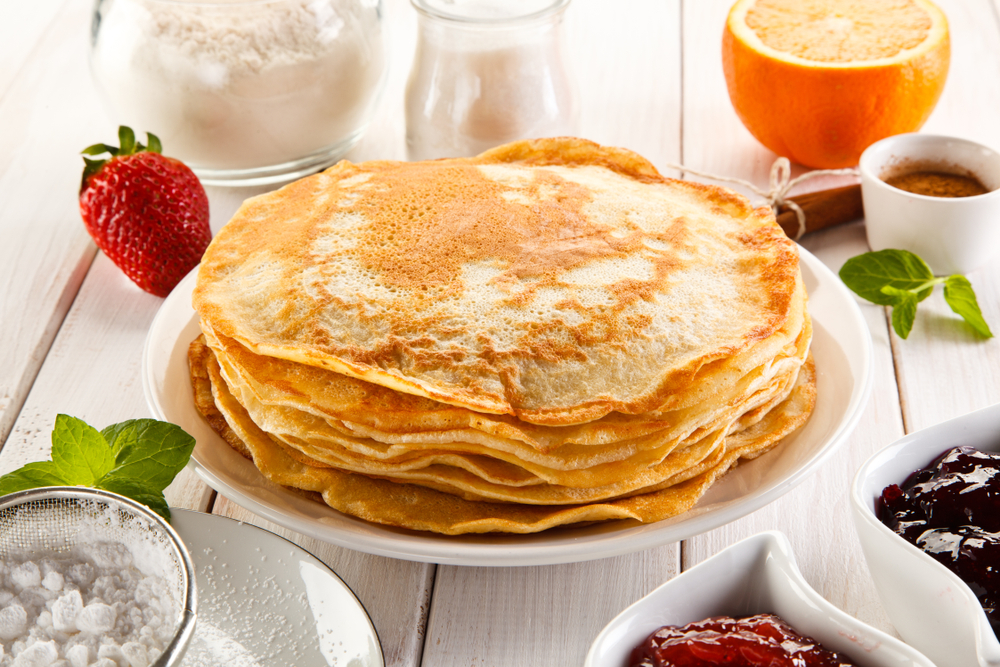 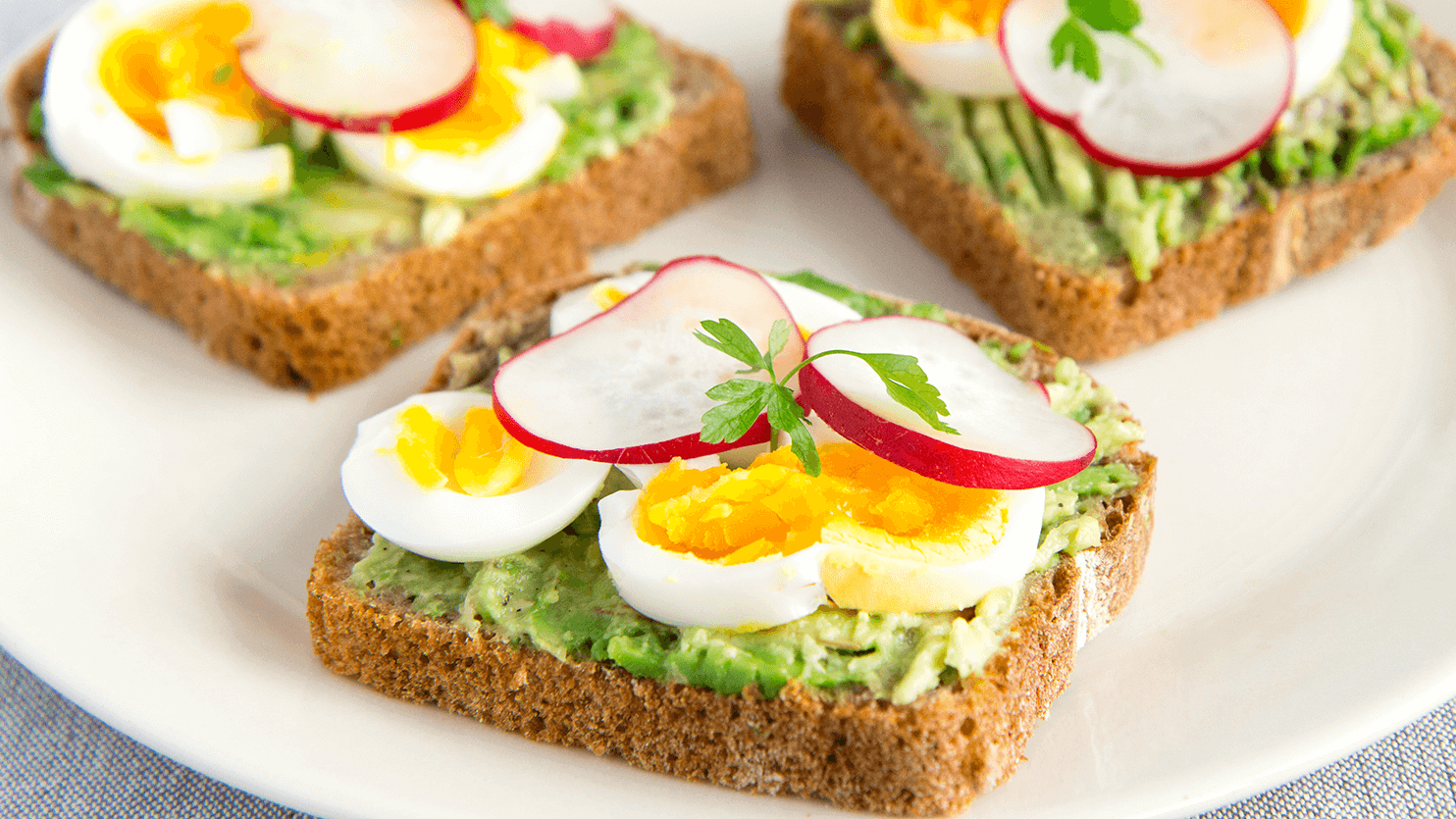 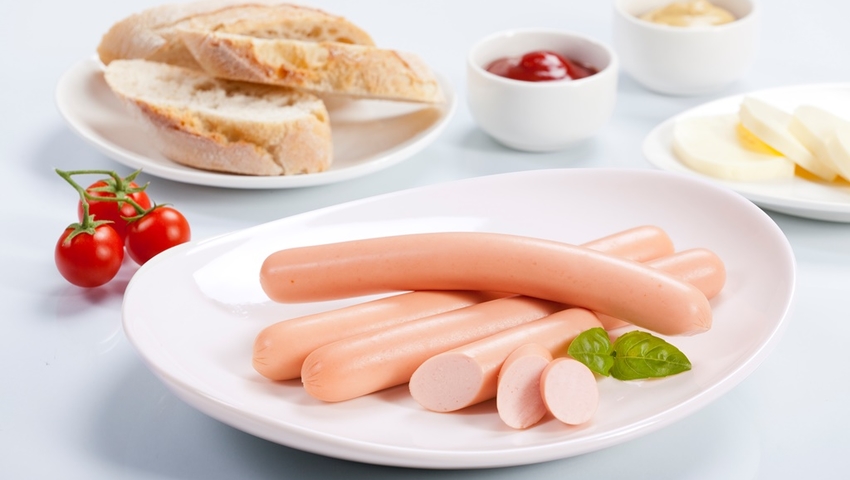 бутерброды
сосиски
блины
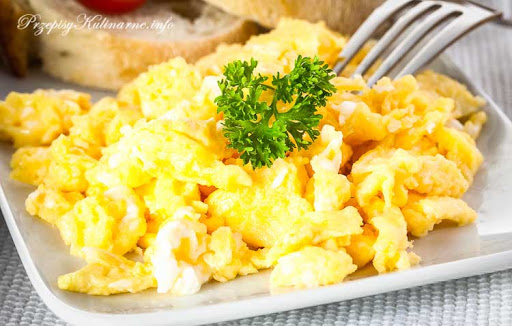 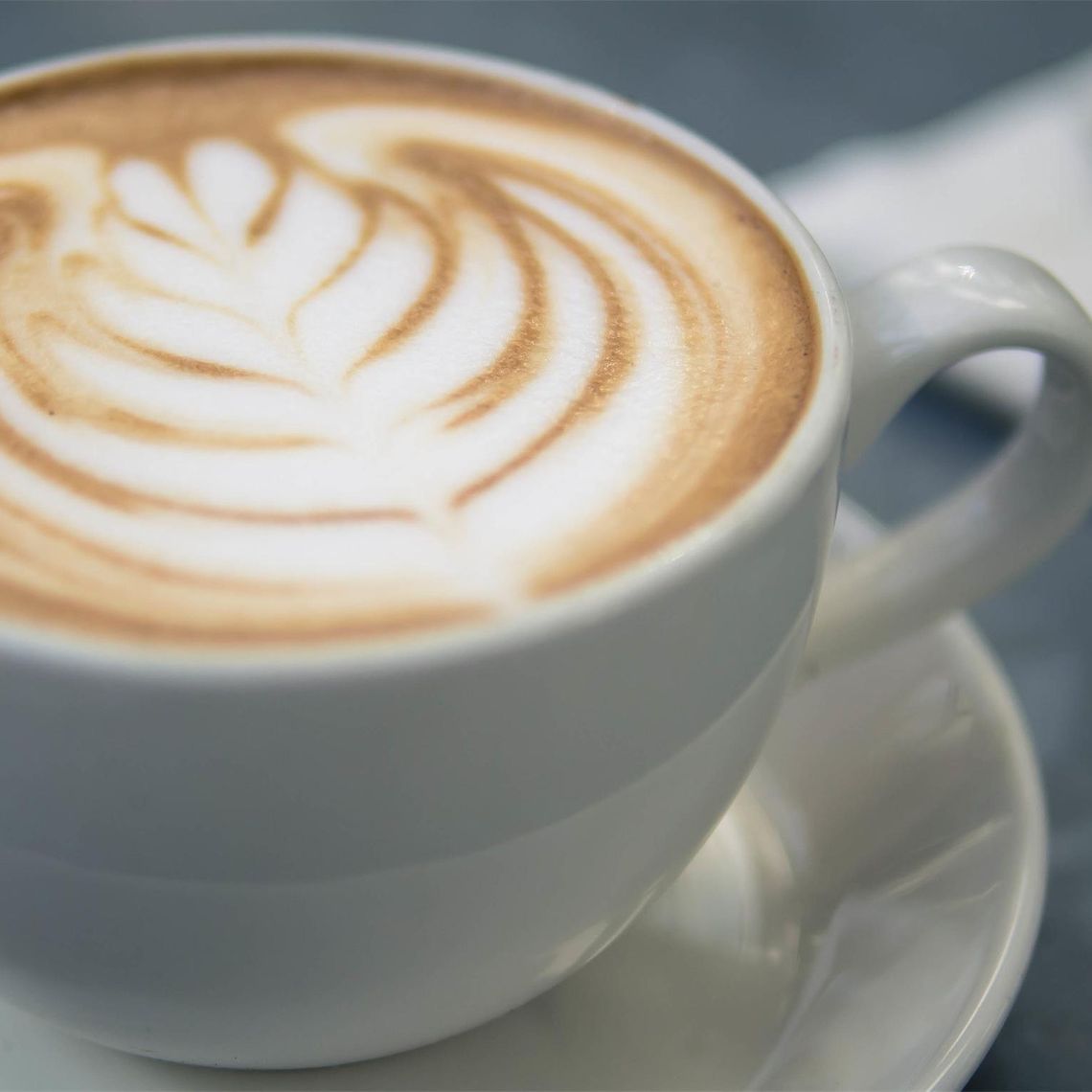 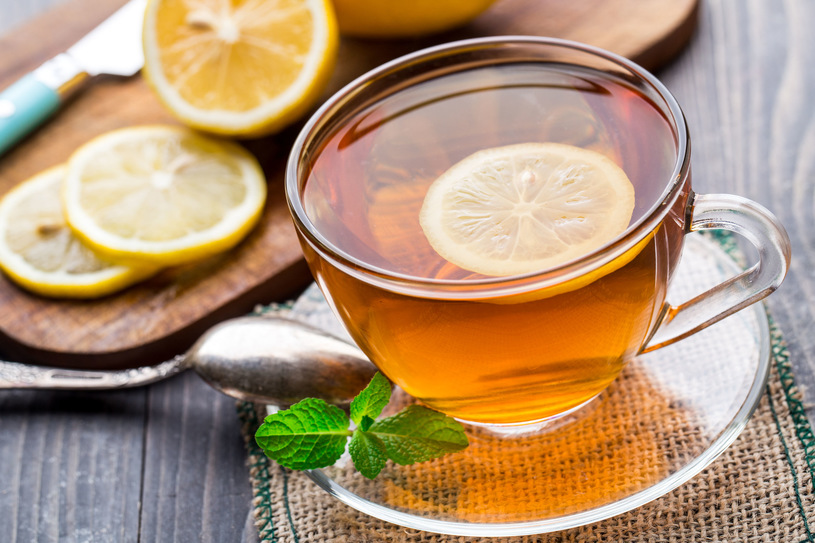 чай с лимоном
кофе с молоком
яичница
обед
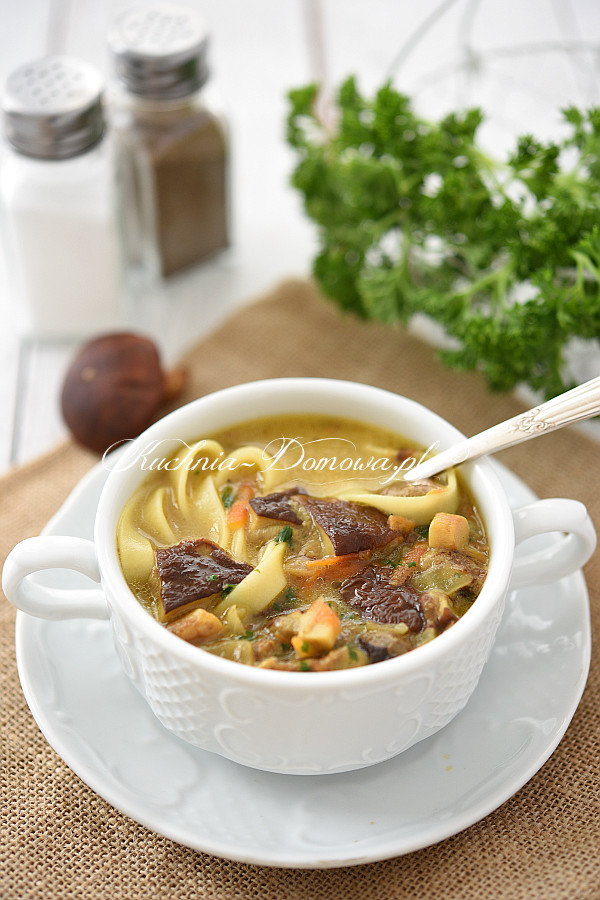 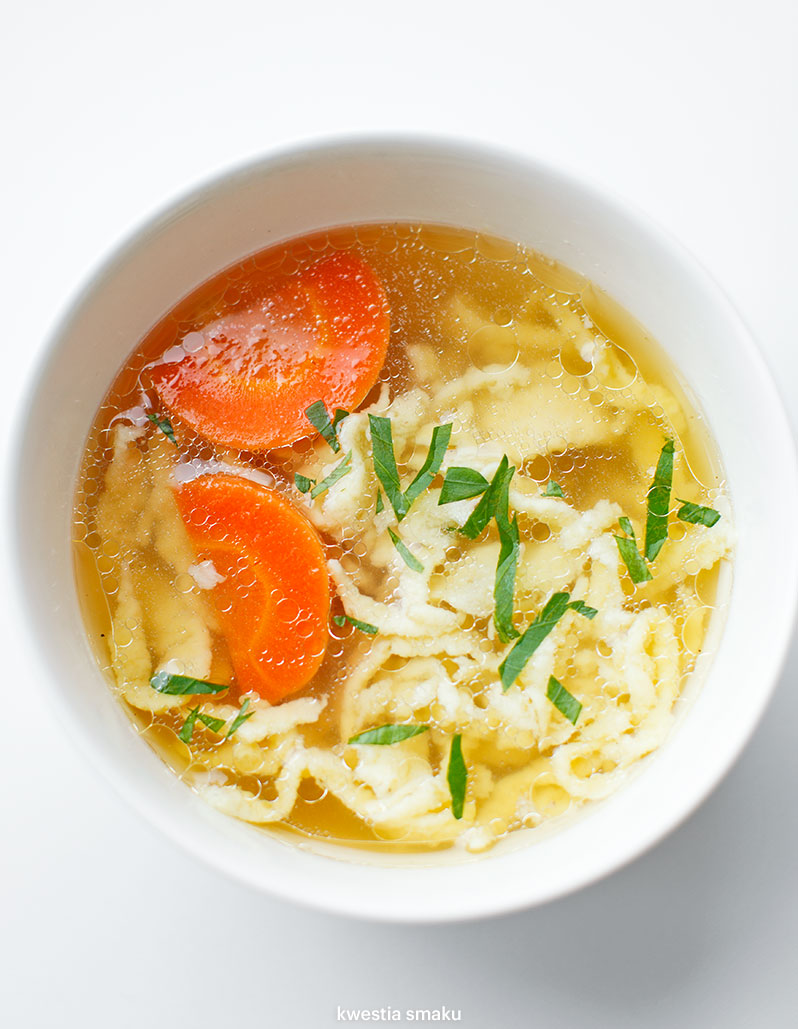 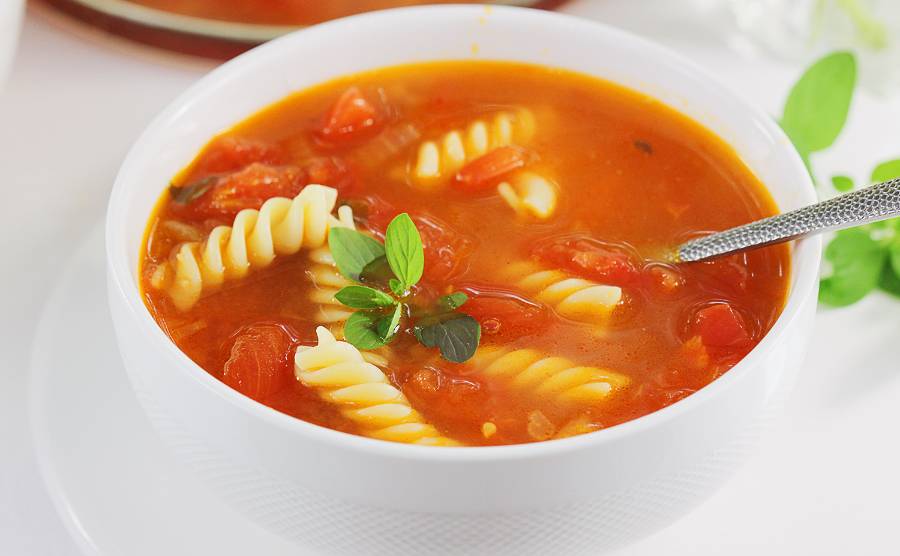 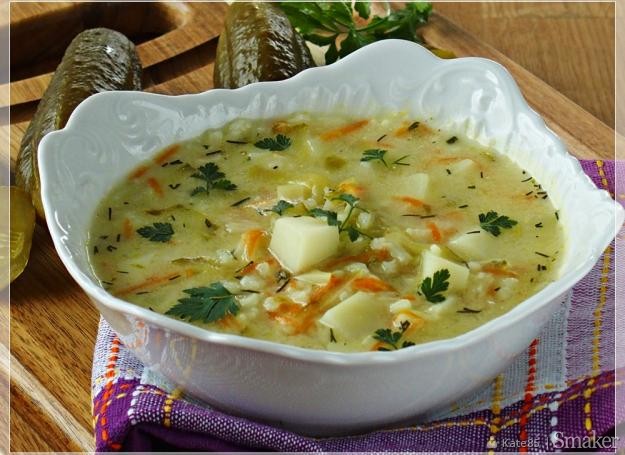 томатный суп
рассольник
бульон
грибной суп
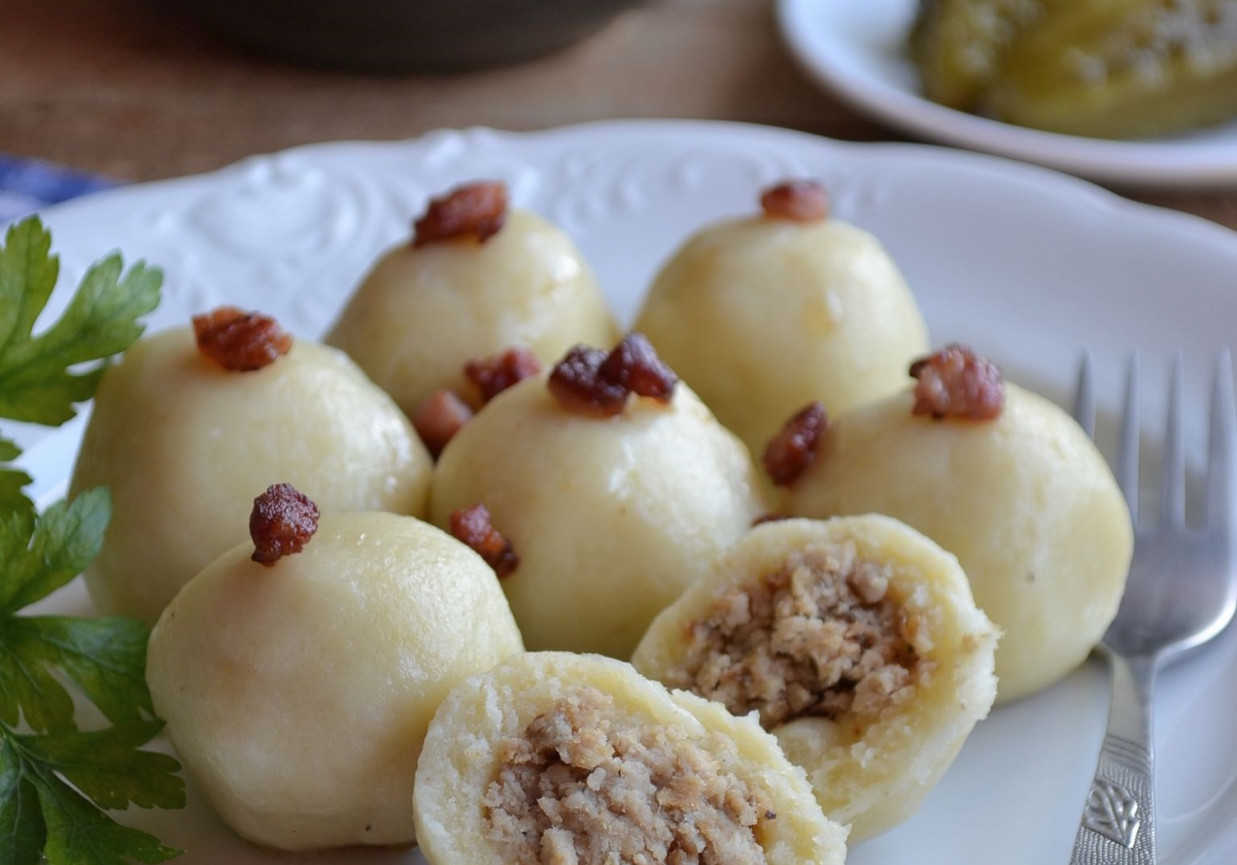 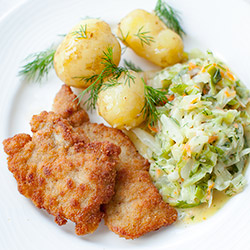 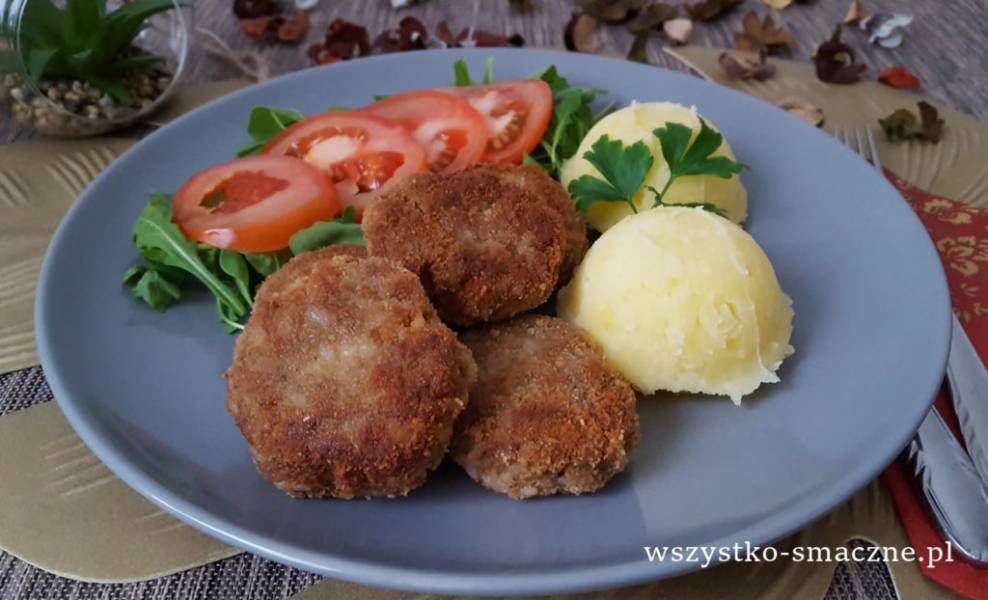 свиная отбивная 
с картошкой и салатом
галушки
рубленая котлета
ужин
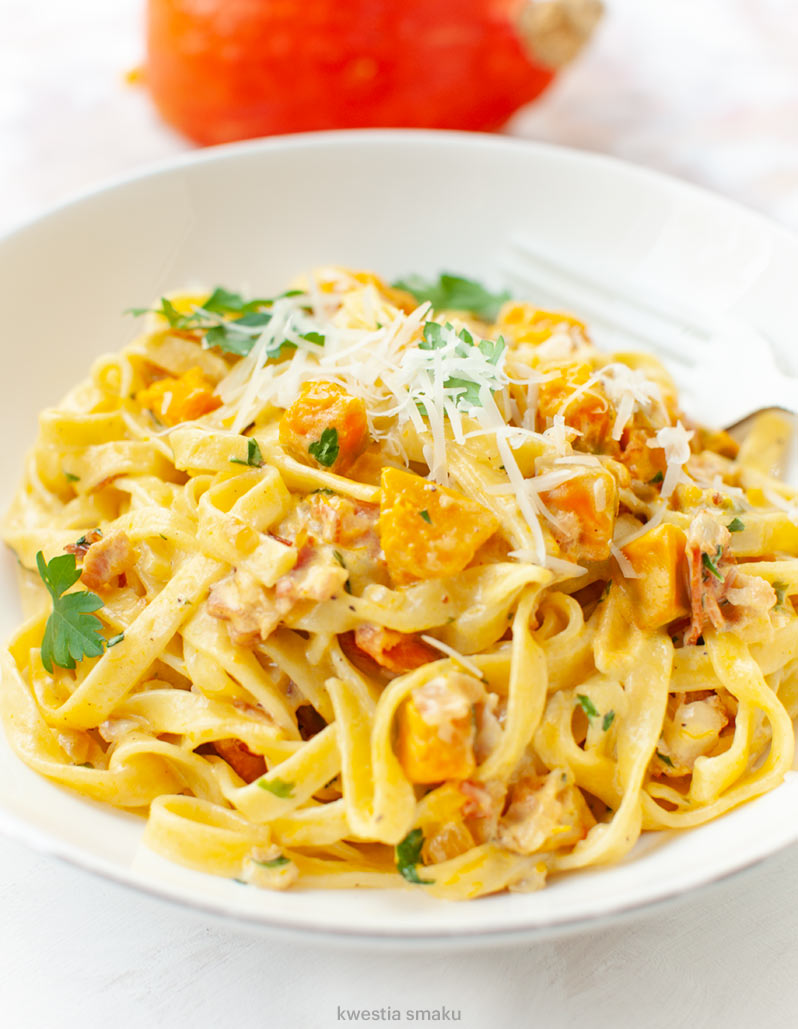 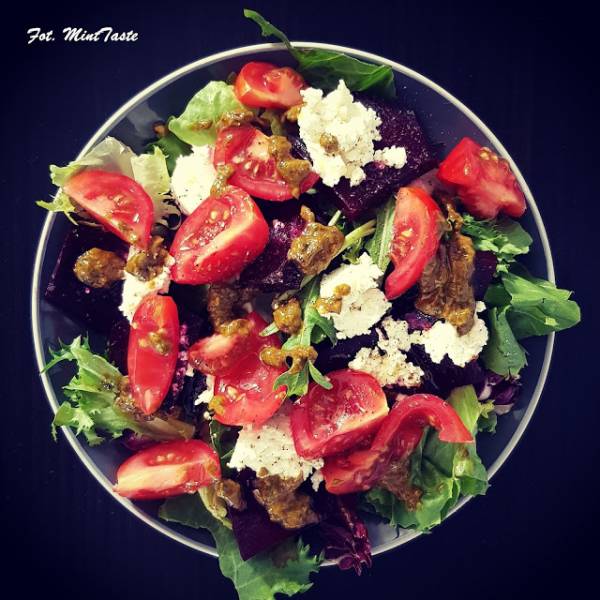 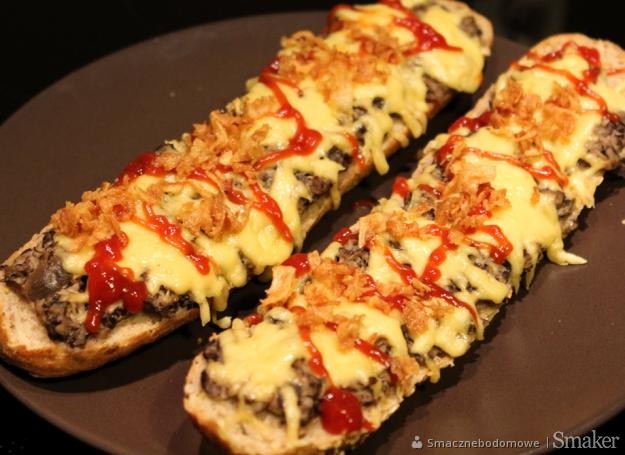 запеканка
салат
макароны
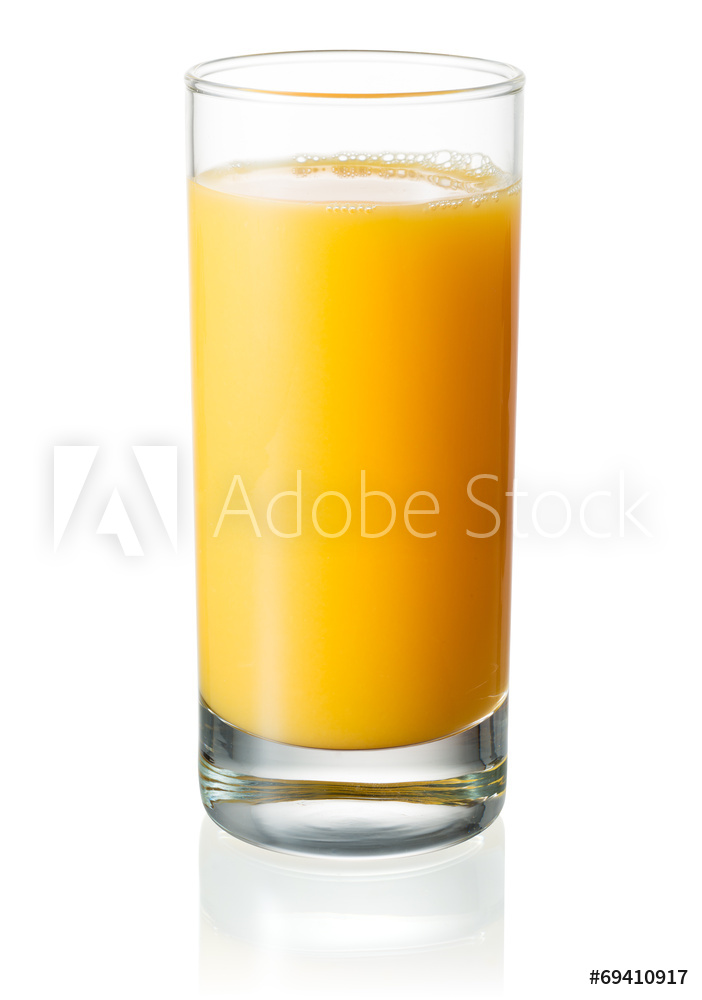 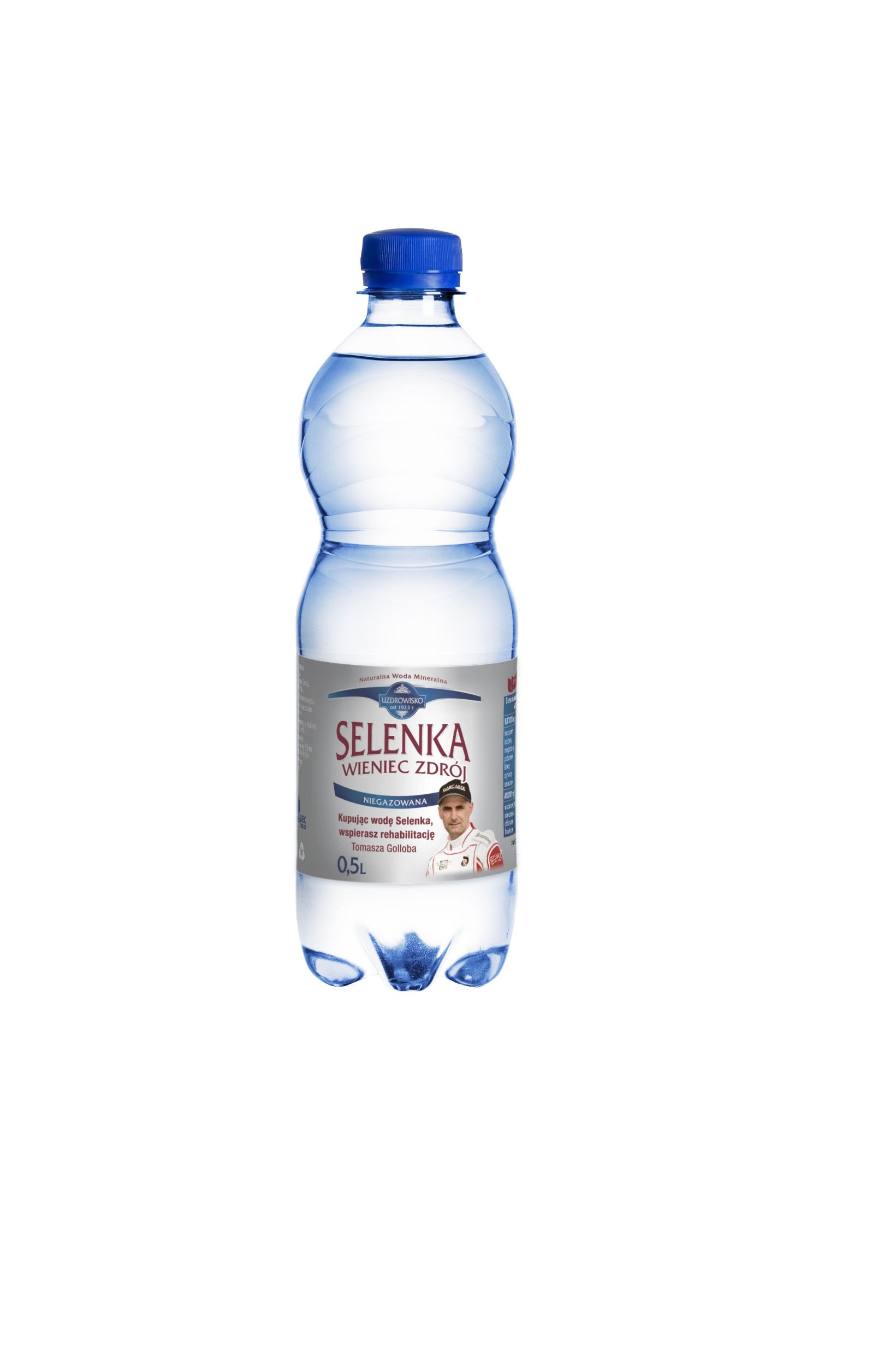 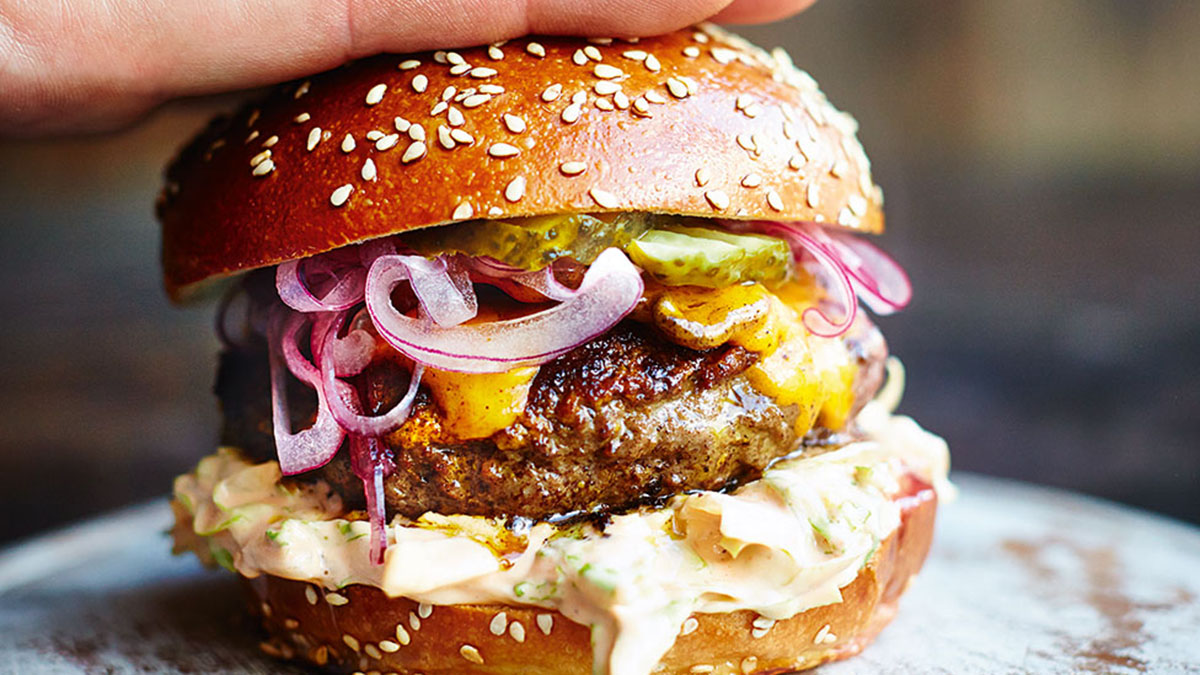 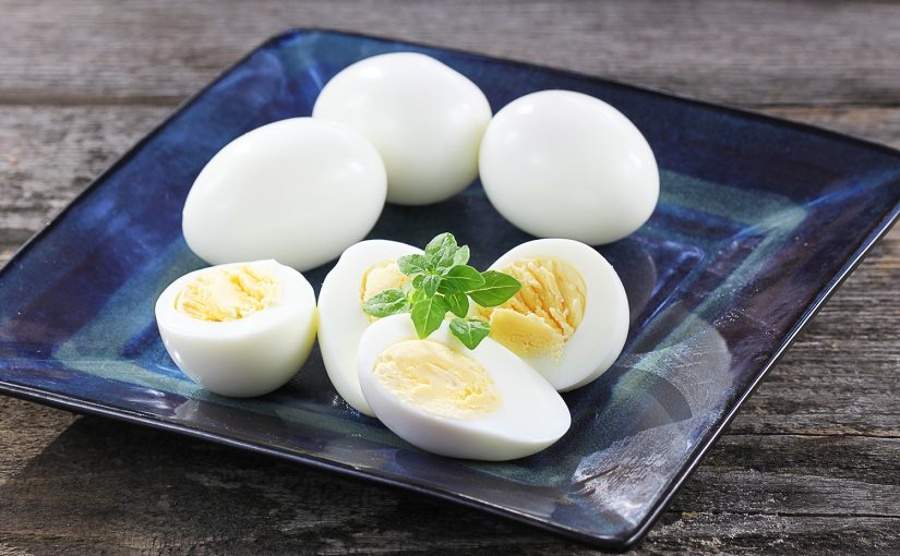 минеральная вода
гамбургер
яйца вкрутую
сок
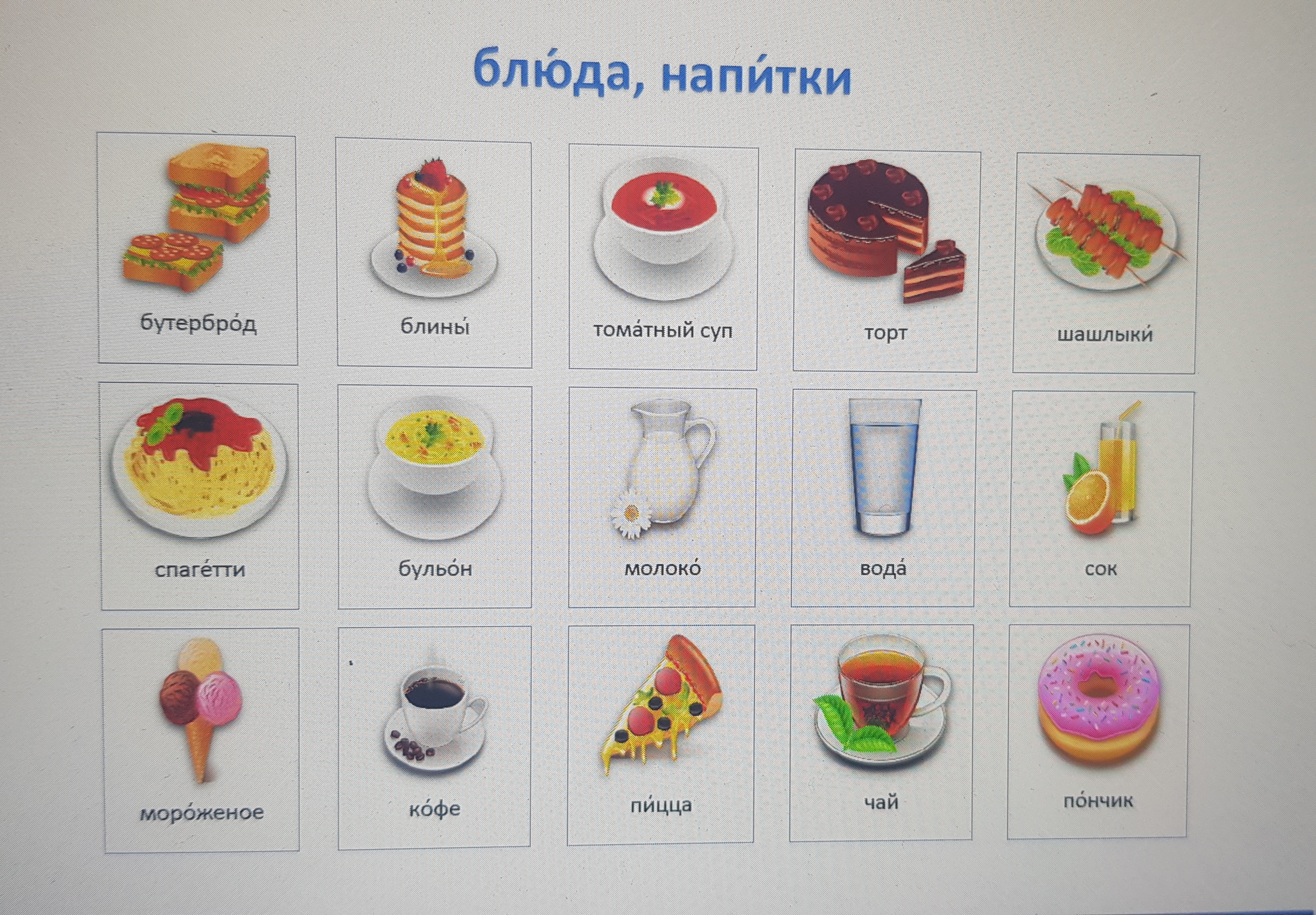 Przetłumacz na język rosyjski:

Na śniadanie lubię jeść kanapki.
………………………………………………………………………………………………..
2. Na obiad lubię jeść pyzy.
…………………………………………………………………………………………………
3. Na kolację jem zapiekanki i piję sok.
…………………………………………………………………………………………………
4. Na śniadanie jem naleśniki.
…………………………………………………………………………………………………
5.  Na obiad jem zupę grzybową.
……………………………………………………………………………………………….
A co ty lubisz jeść na śniadanie, obiad i kolację? Odpowiedz po rosyjsku.
Gra językowa:
https://learningapps.org/watch?v=p20t1a49320
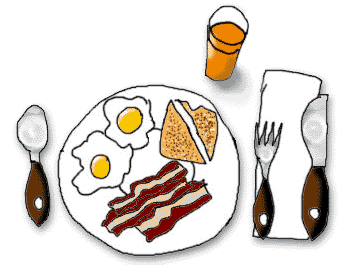